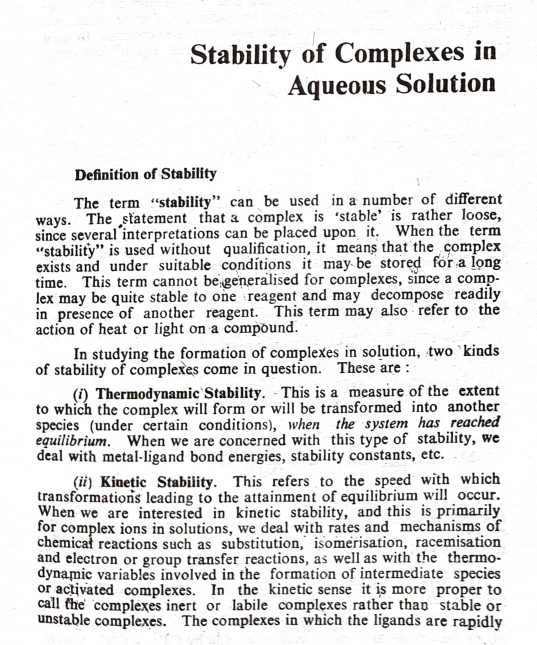 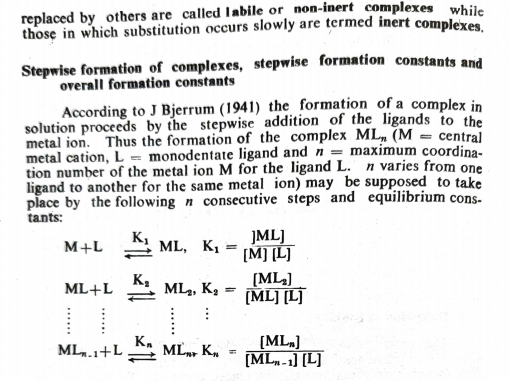 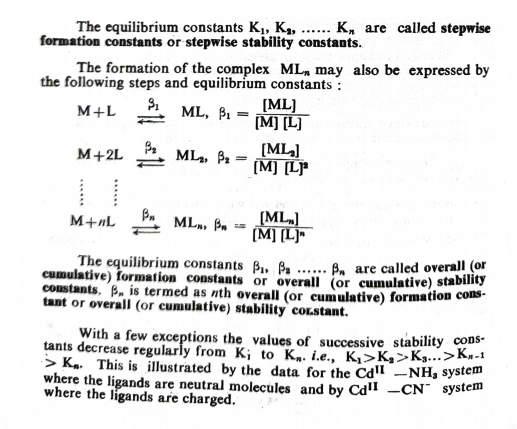 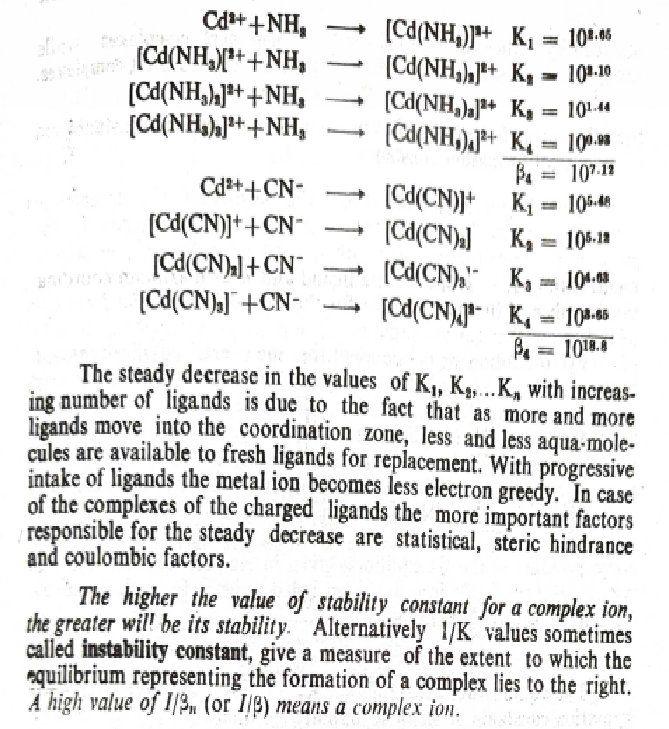 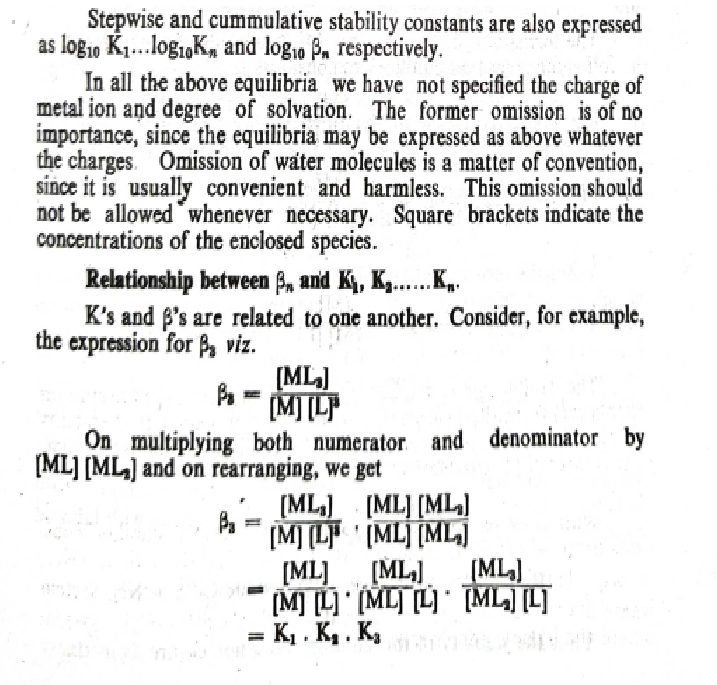 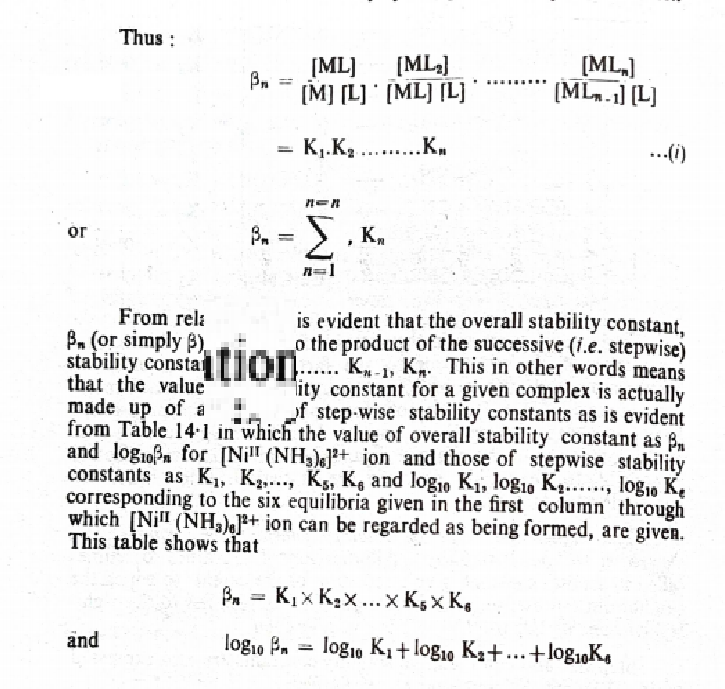 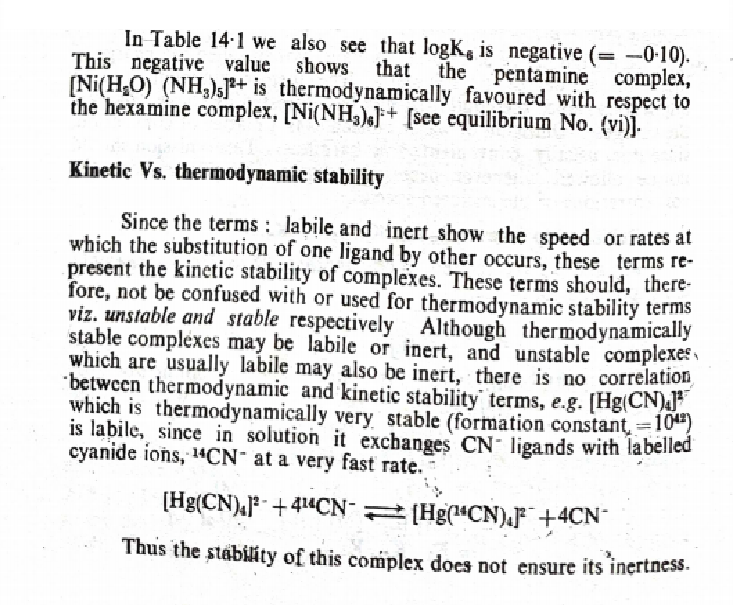 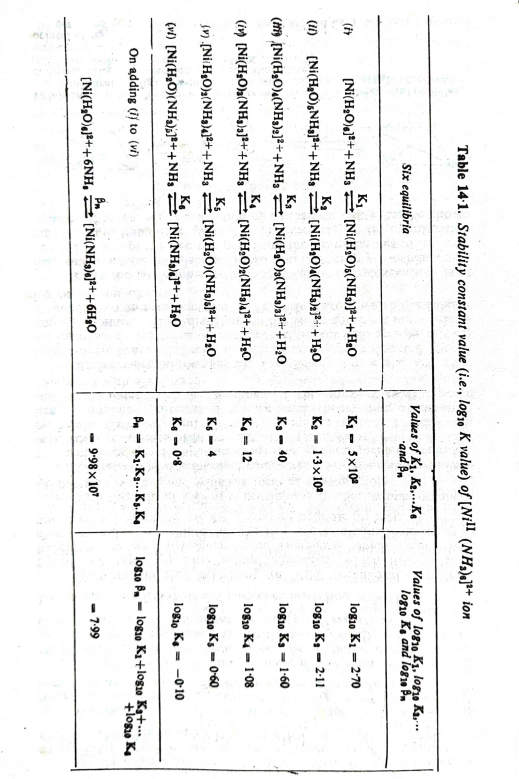 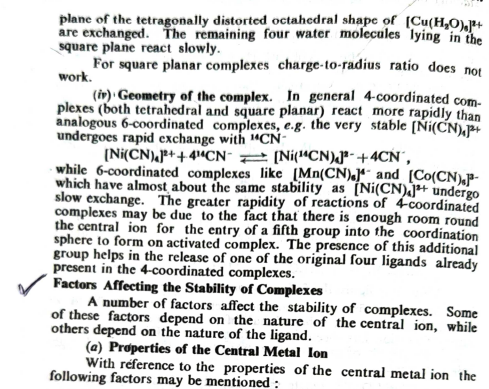 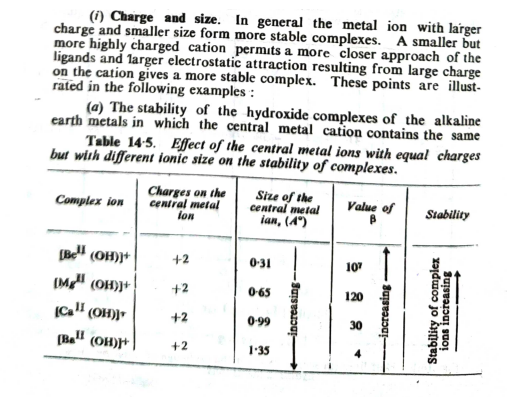 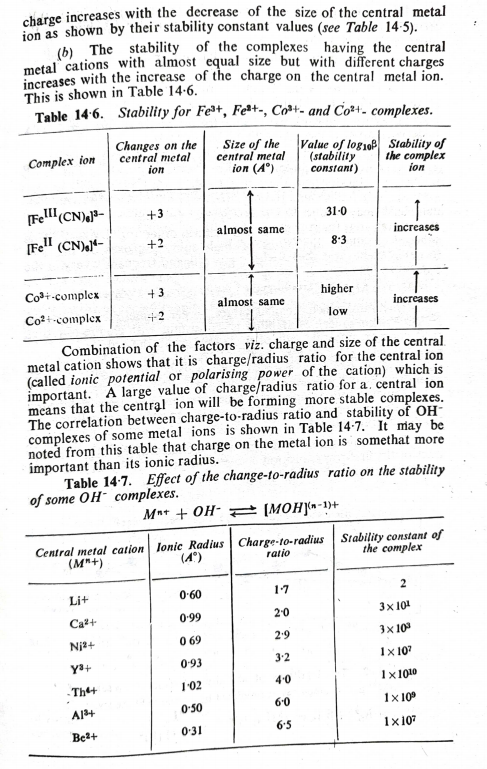 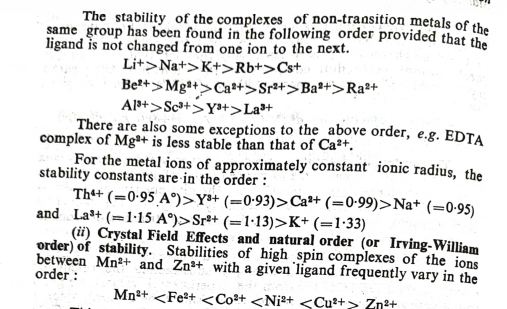 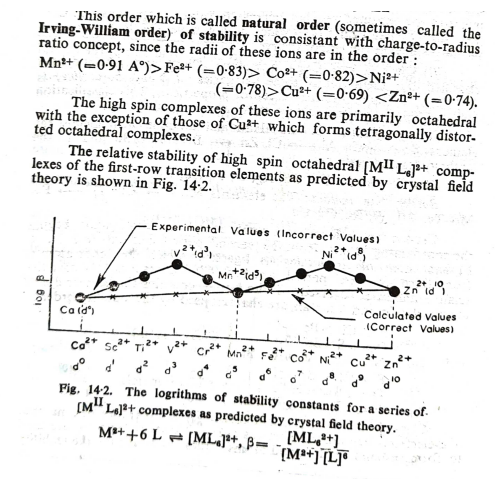 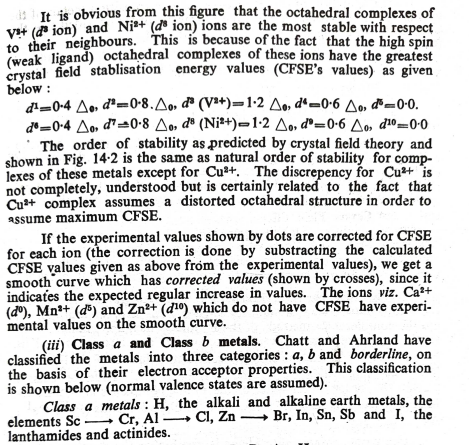 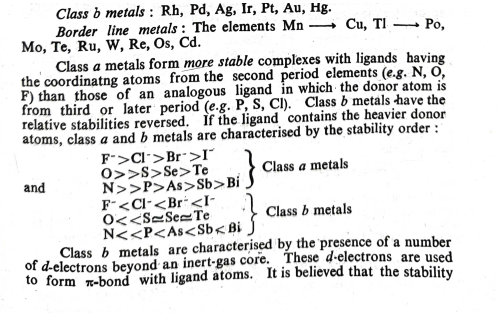 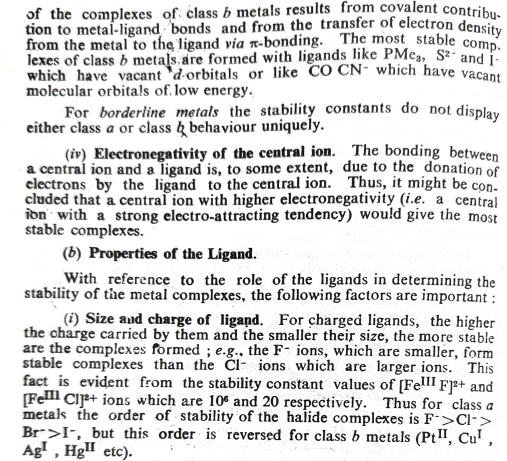 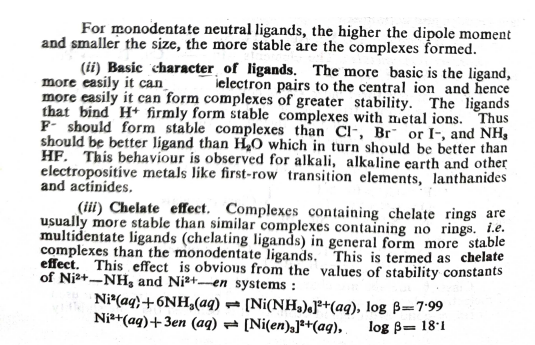 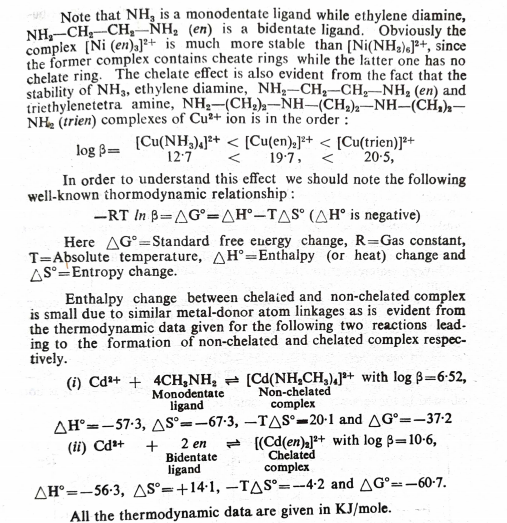 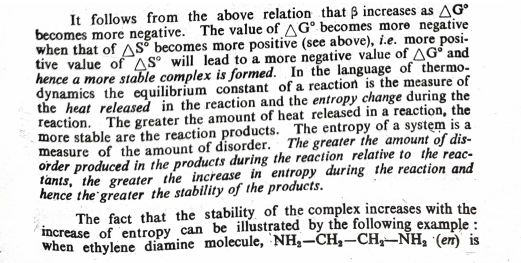 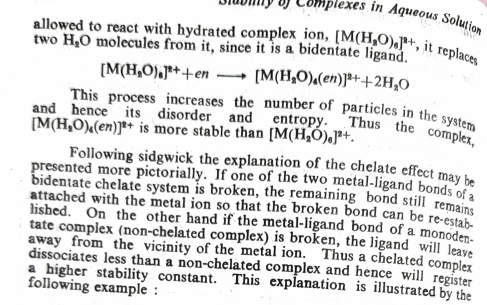 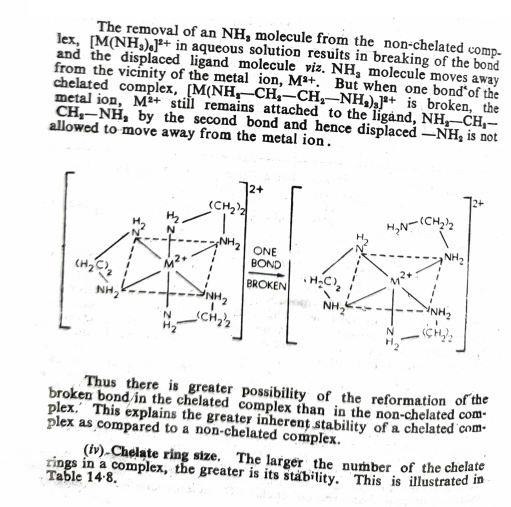 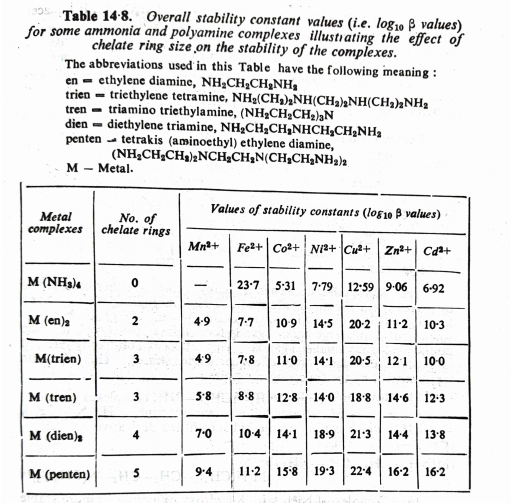 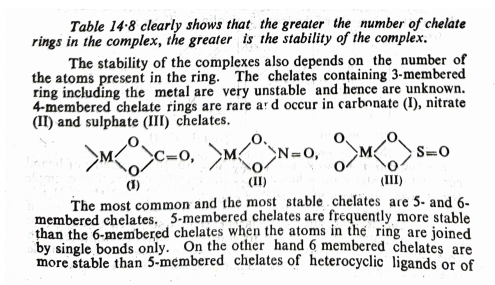 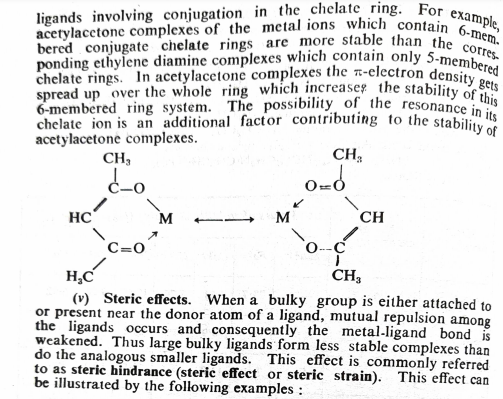 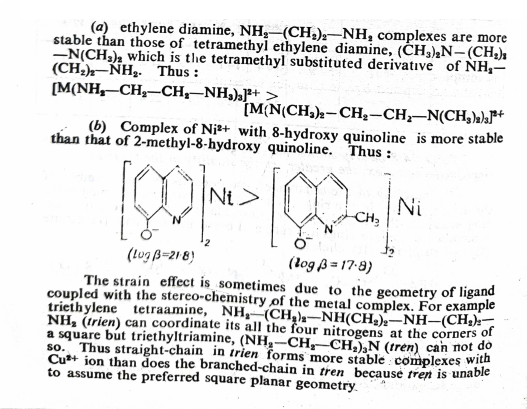 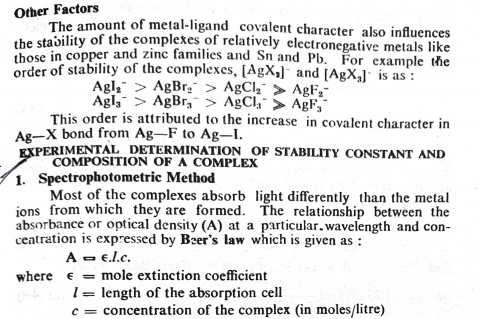 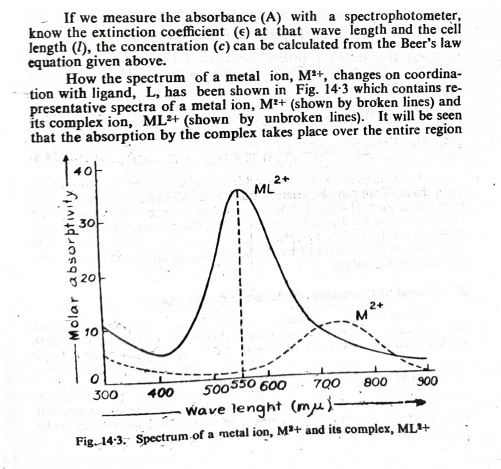 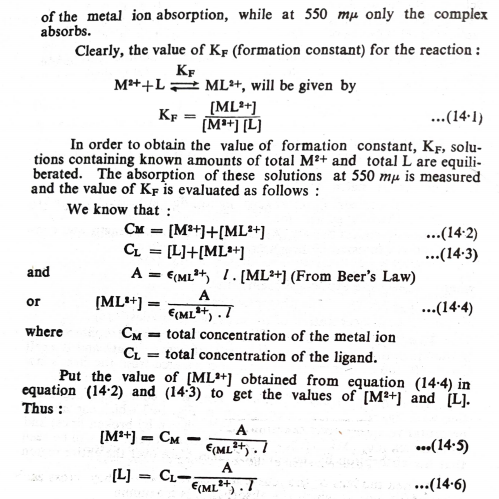 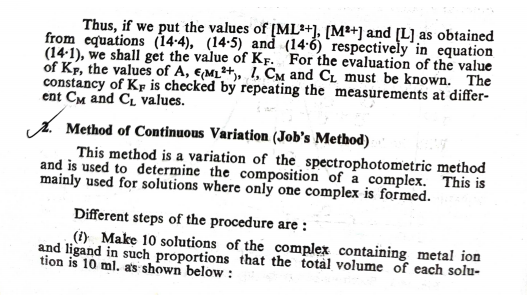 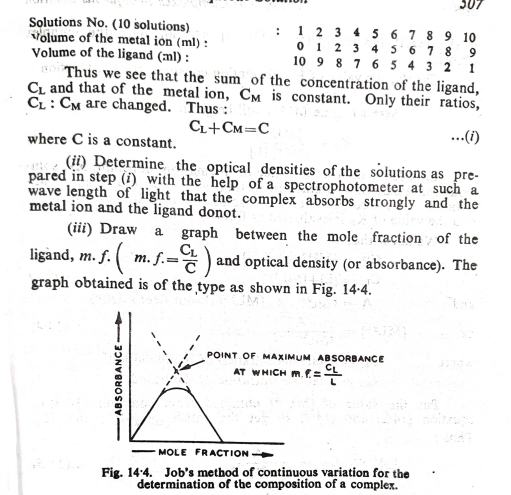 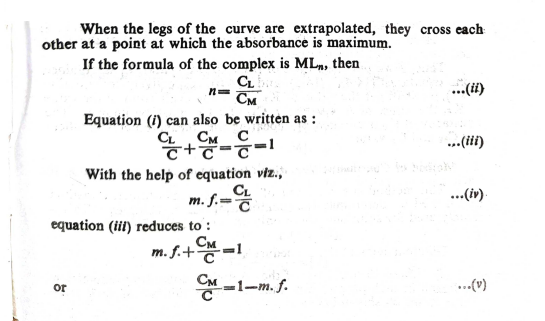 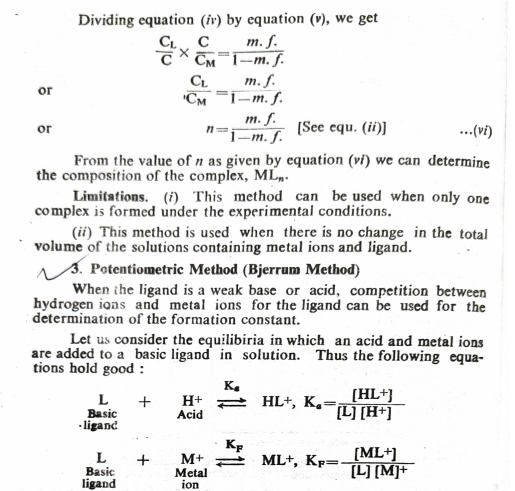 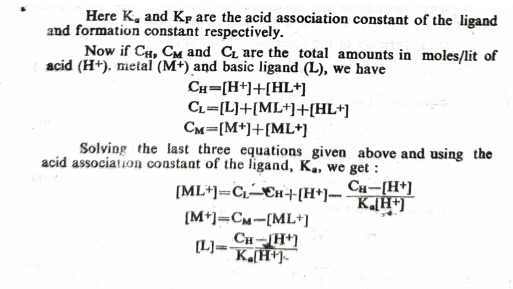 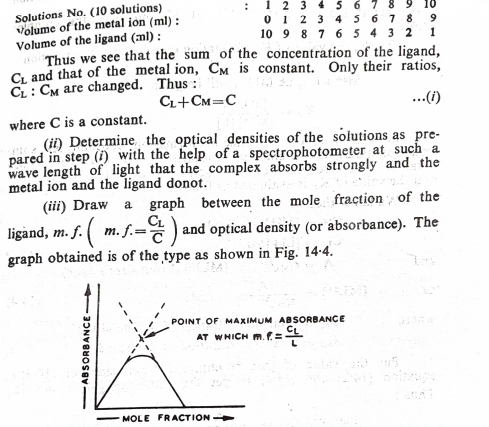 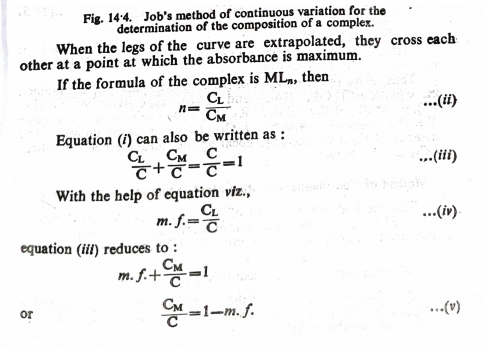 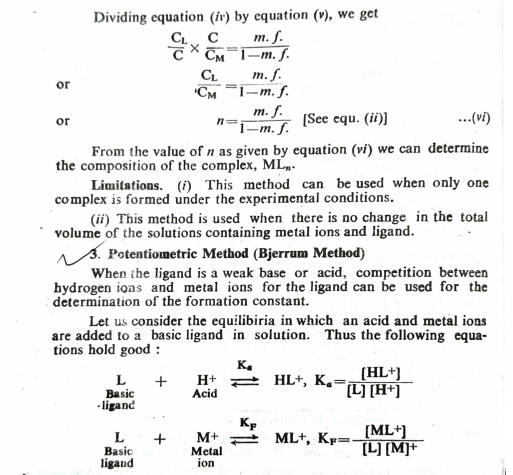 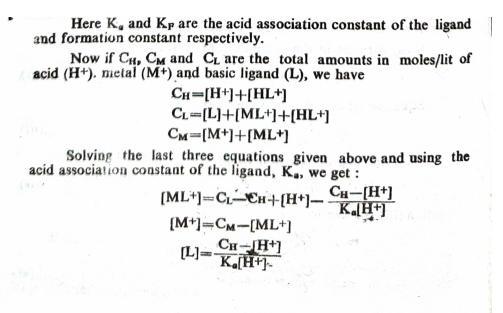 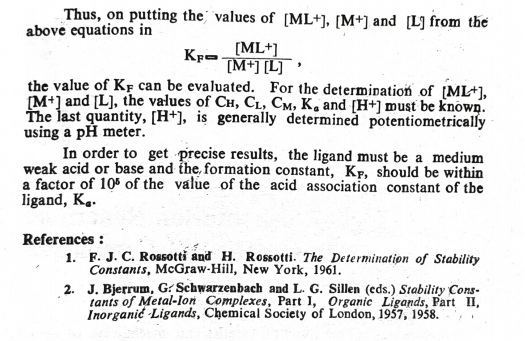 Thank You